FOREING DIRECT INVESTMENTS-PRACTICAL ASPECTS
CS T P SHRIDAR
Mob: 94448 98899
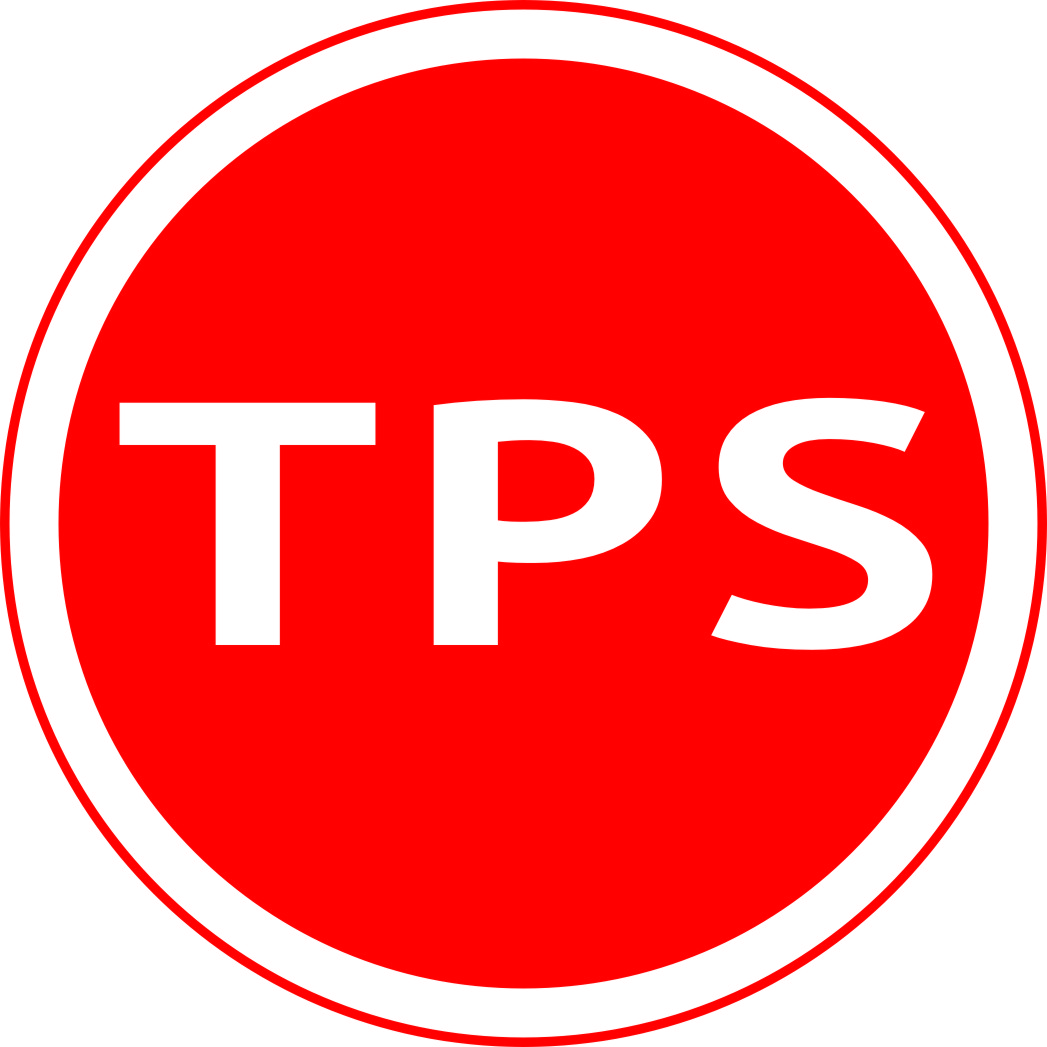 Applicable Provisions
The following ACT , RULES , REGULATIONS and POLICIES will have to be understood:
FEMA, 1999
FEM (Non-debt Instruments) Rules, 2019 (with effect from 17th Oct, 2019)
FEM (Mode of Payment and Reporting of Non-Debt Instruments) Regulations, 2019  (with effect from 17th Oct, 2019)
Consolidated FDI Policy = 2020 (with effect from 15th Oct, 2020)
Master Directions-Foreign Investment in India (updated upto 17th Mar, 2022).
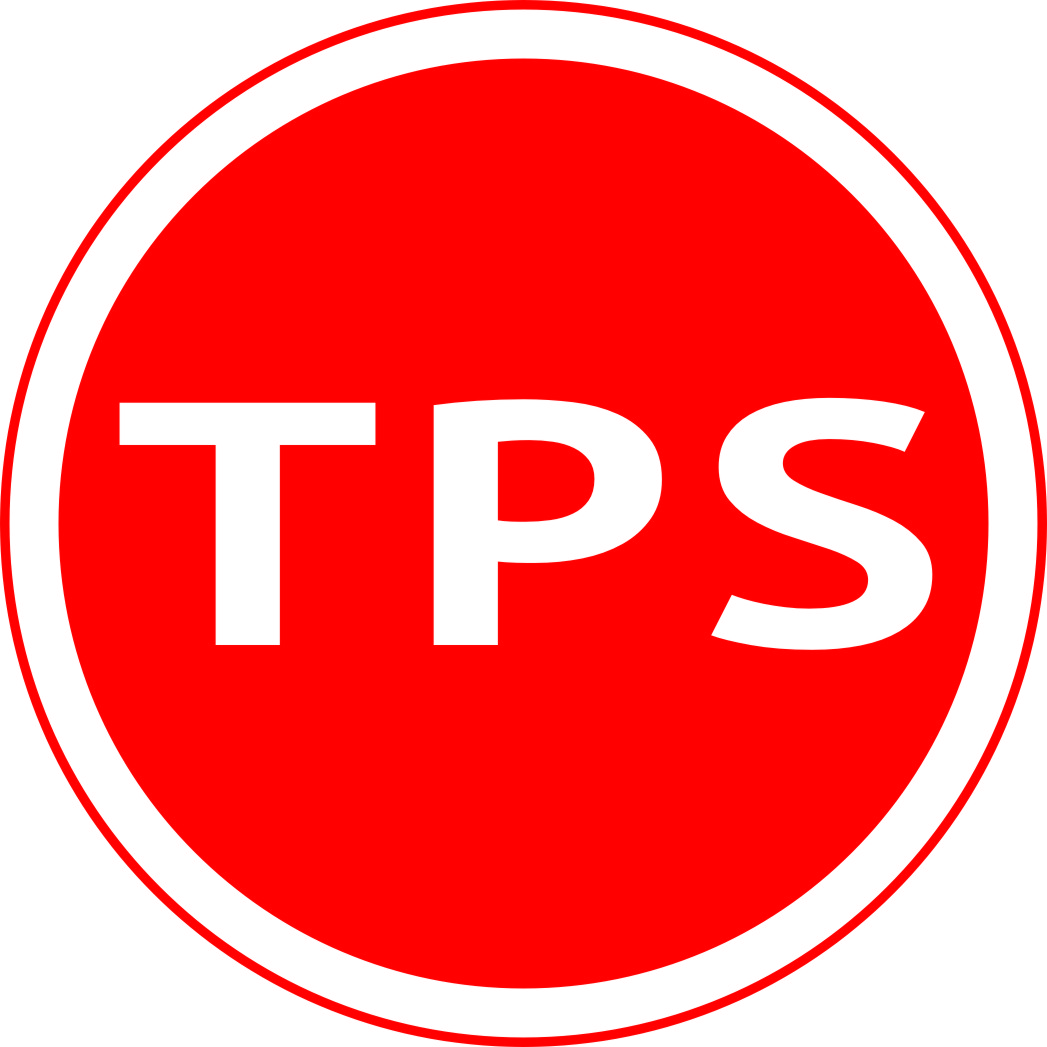 THUMB RULE
UNDER FEMA, 1999

What CANNOT be done DIRECTLY

CANNOT be done INDIRECTLY
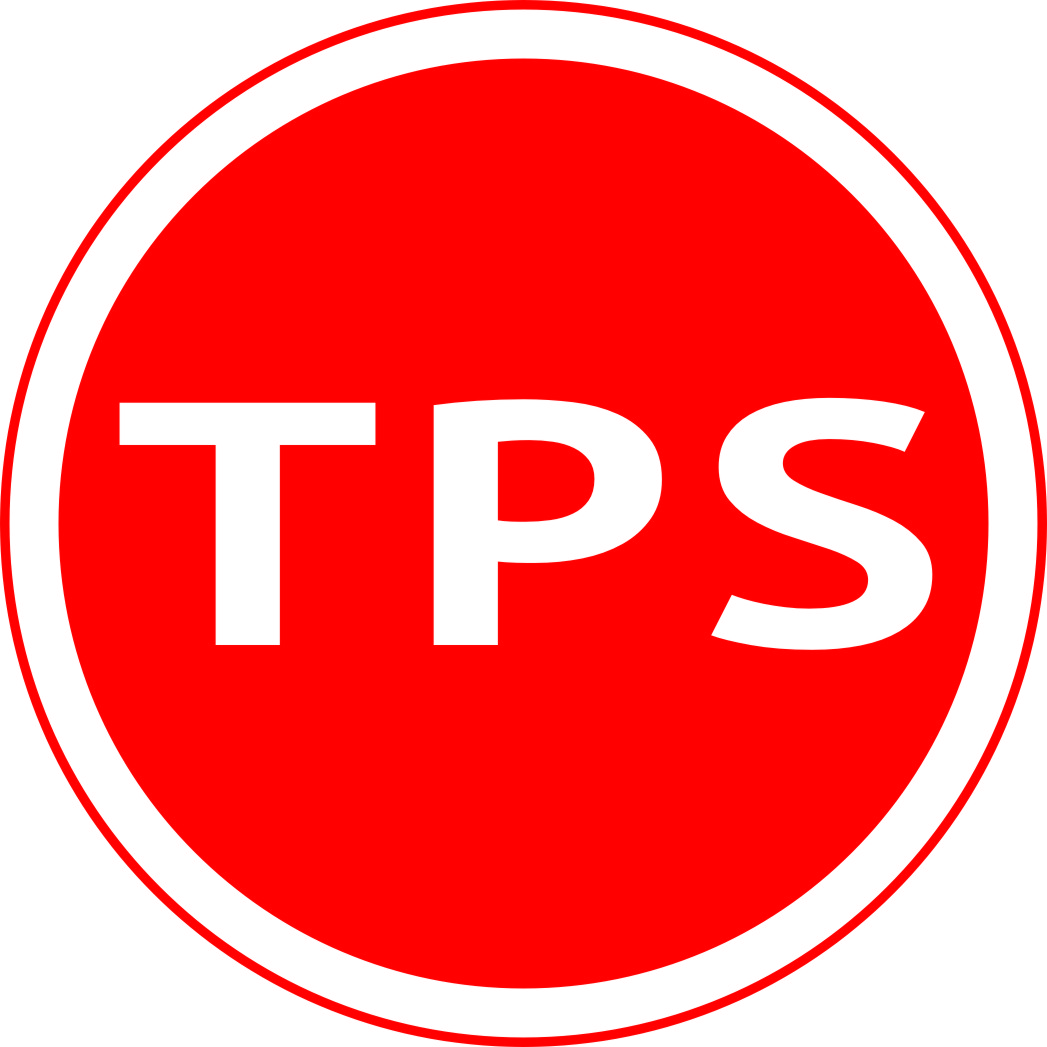 NON DEBT INSTRUMENTS RULES (NDI)
Non- Debt Instruments Rules replaced TISPRO Regulations and ATIP Regulations with effect from 17th October, 2019 – Issued by Ministry of Economic Affairs
Introduction in October, 2019  
April, 2020 – LAND BOARDER 
April, 2020 – RIGHTS ISSUES 
The Rules are amended form time to time 

All amendments  are being consolidated and notified as Master Direction on Foreign Investment issued by Reserve Bank of India
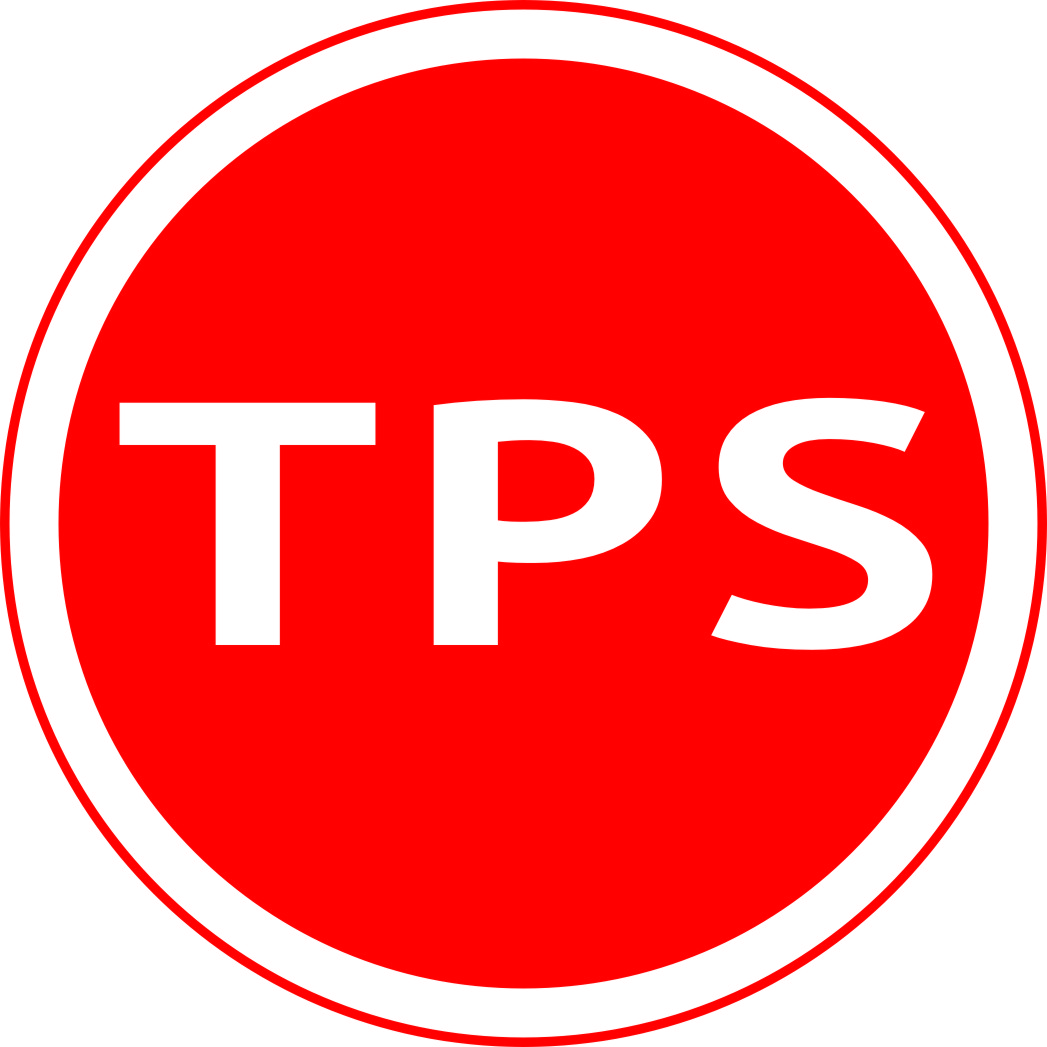 Prohibited Sectors
Foreign Direct Investment – Inbound Investment
Lottery Business including Govt./ Private & online lotteries, 
Gambling & Betting including Casino, 
Chit Fund / Nidhi Companies, 
Trading in Transferable Development Rights, 
Real-estate or Construction of Farmhouses,
Manufacture of Cigars/Cheroots/ Cigarettes,
Sectors not open for private Sectors -  (Railway / Atomic Energy),
Foreign technology collaboration in any form including licensing for franchise, trademark, brand name, management contract is also prohibited for lottery business and gambling and betting activities.
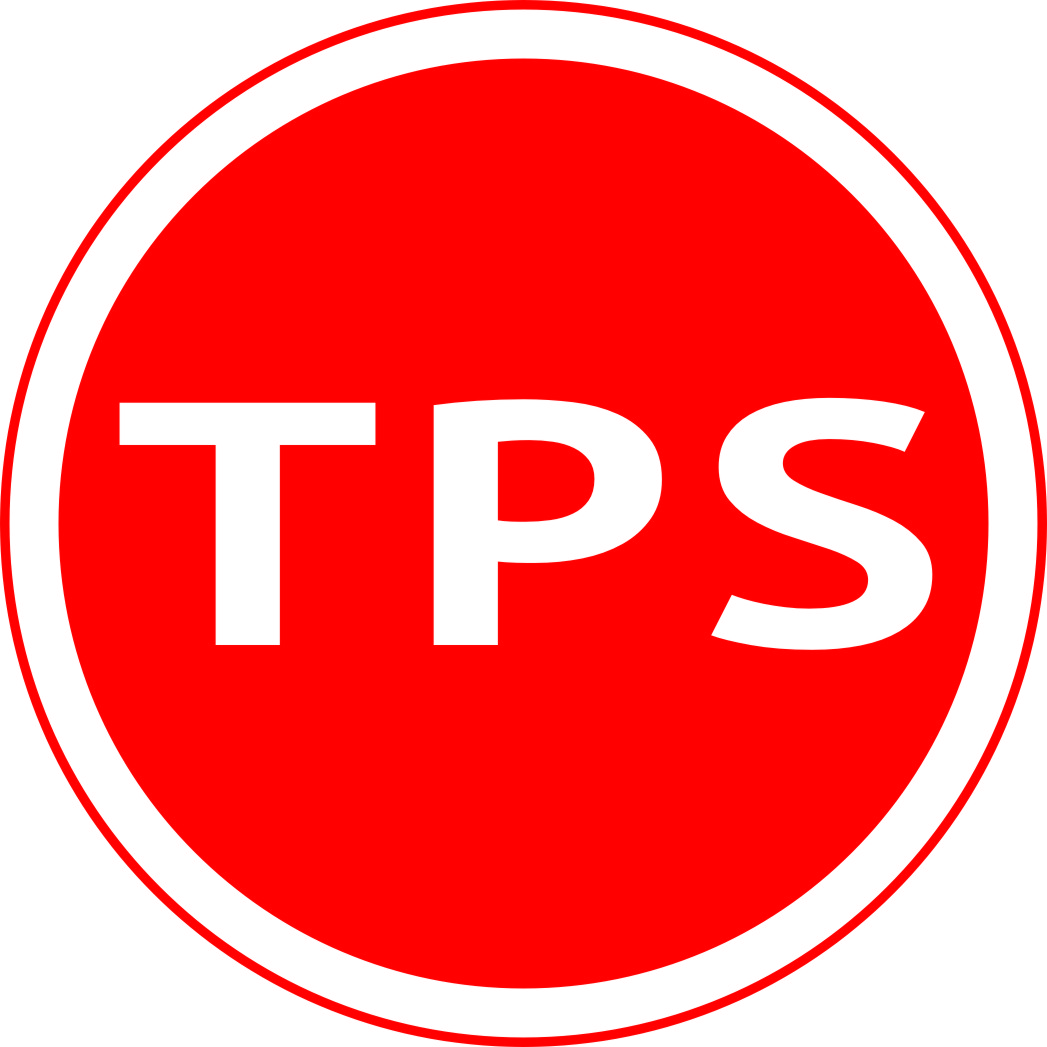 ACTIVITIES REQUIRING ATTENTION
ACTIVITIES THAT NEEDS ATTENTION
Rights Issue by an Indian Company – Renunciation 

Allotment of Shares to a person other than investor (nominee) 

Declaration of Beneficial Ownership (by resident individuals)

Land Border sharing countries (Press Note 3)
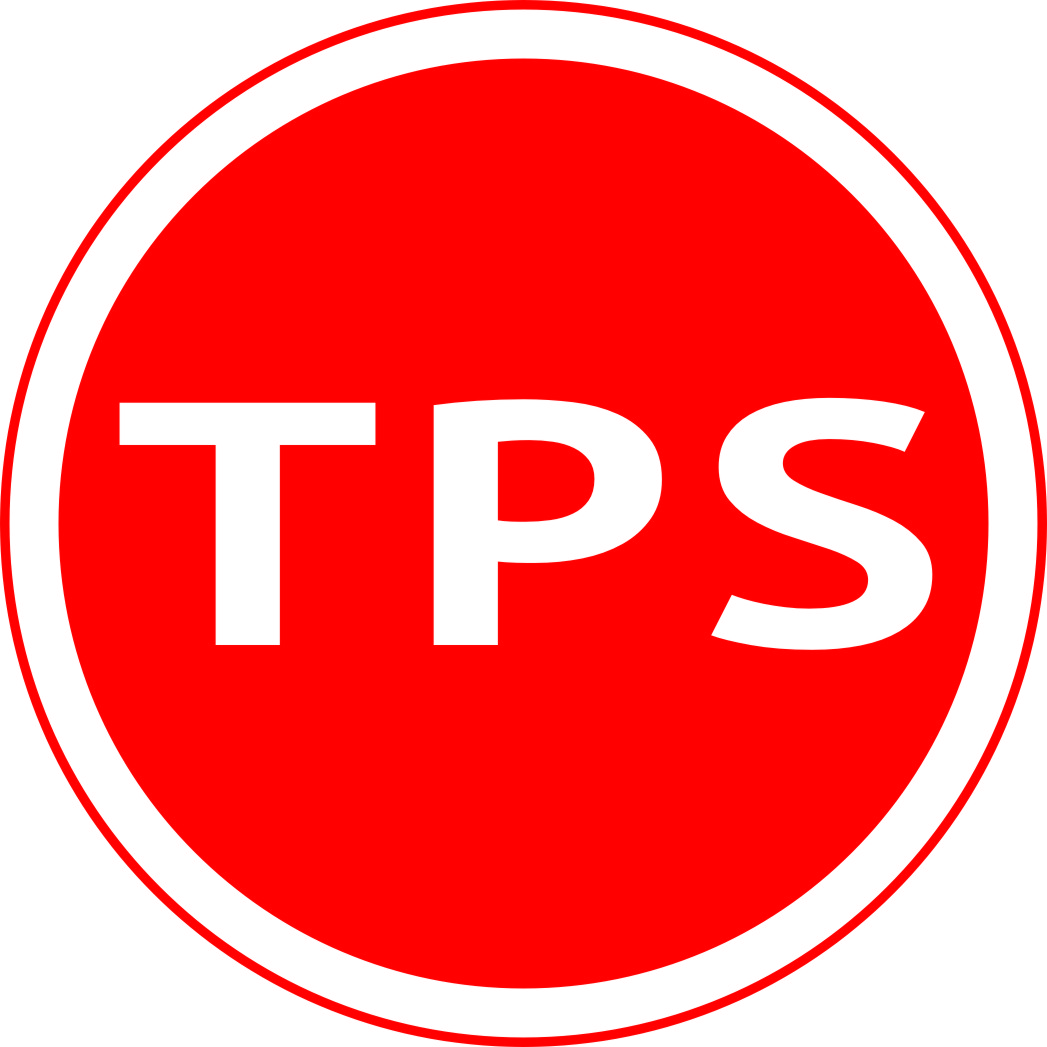 Rights Issue by an Indian Company – Renunciation
RIGHTS ISSUE BY AN INDIAN COMPANY – RENUNCIATION 
Compliance with the Companies Act, 2013 – U/s.62

Offer shares to Non-Residents up to their entitlement

Renunciation of Equity Shares by Resident in favour of Non Residents

Application for more shares then entitlement
[Speaker Notes: Distributive Negotiation’ is also known as ‘Positional’ or ‘Competitive’ or ‘Fixed Pie’ or ‘Win-Lose’ Negotiation. 
It is a type or style of negotiation in which the parties compete for the distribution of a fixed amount of value. 
The involved parties in a ‘distributive negotiation’ have a ‘win-lose’ attitude towards reaching the goal and 
            is based on an attempt to divide up a fixed pie or amount of resources for oneself.
‘Distributive Negotiation’ involves holding on to a fixed idea, or position, of what you want and arguing for 
             it and it alone, regardless of any underlying interests.]
Rights Issue by an Indian Company – Renunciation
Compliance with the Companies Act, 2013 – U/s.62

Under Section 62 (1) (a) (iii) – “The Board of Directors may dispose of them in such manner which is not dis-advantageous to the Shareholders and the Company” 

Share can be allotted to a Non-Resident, subject to 
		PRICING GUIDELINES 
		Complying with FEMA,
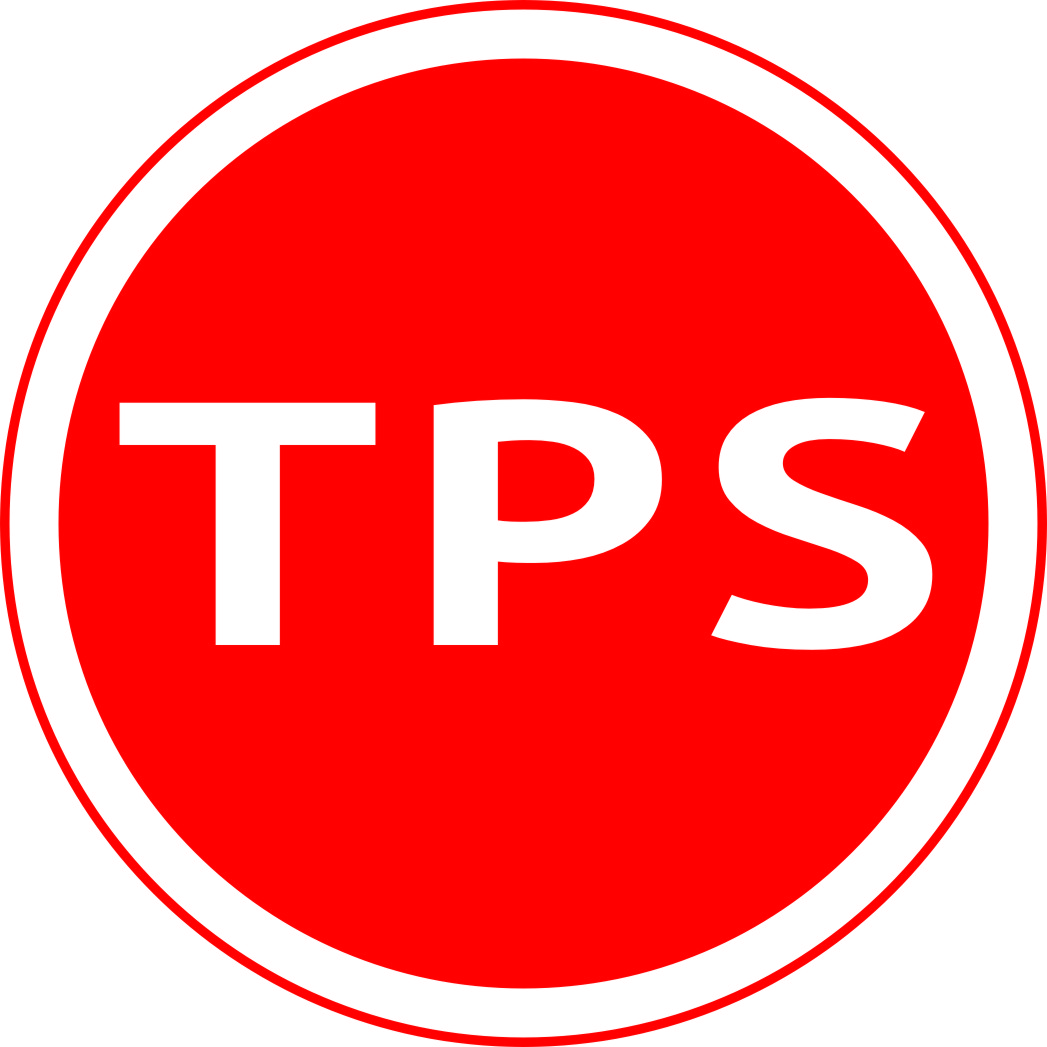 Allotment of shares to a person other than investors
Investor and Allottee could be different persons -  IN CERTAIN CASE

Reporting is mandatory when shares are issued on REPATRIABLE BASIS

Allottee’s basis documents like FIRC & KCY may not be available

NOC from both Investor and Allottee needed for reporting

More Challenging when the allottee is a NON-RESIDENT INDIVIDUAL
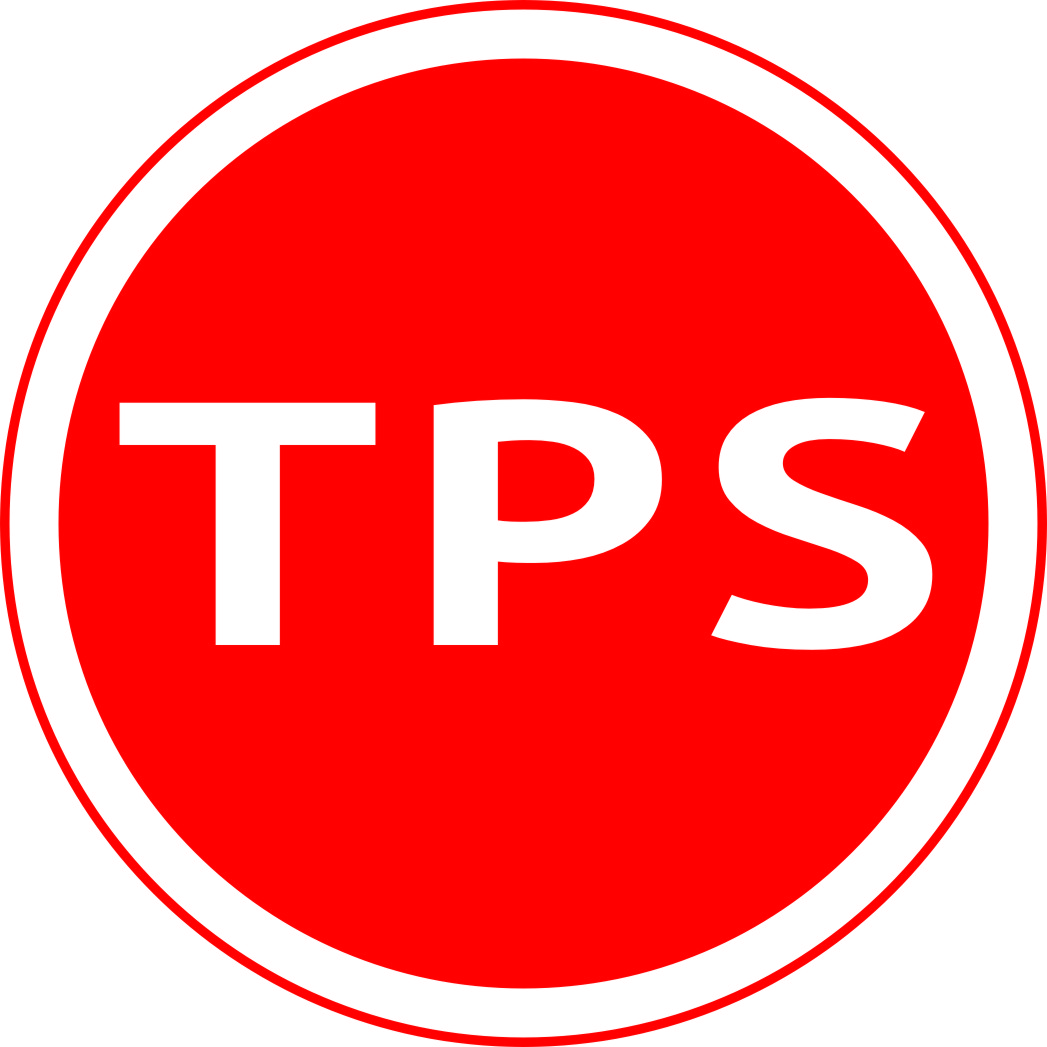 Declaration of Beneficial Ownership for Shares
FEMA does not recognise BENEFICIAL OWNERSHIP of SHARES

Companies Act, 2013 recognises the same U/s. 89

MGT-4, MGT-5 and MGT-6 can be attached to the reporting form

May have challenges in paying Dividends/Bonus Issue/rights 

Convincing AD Banker may be a challenge while reporting,
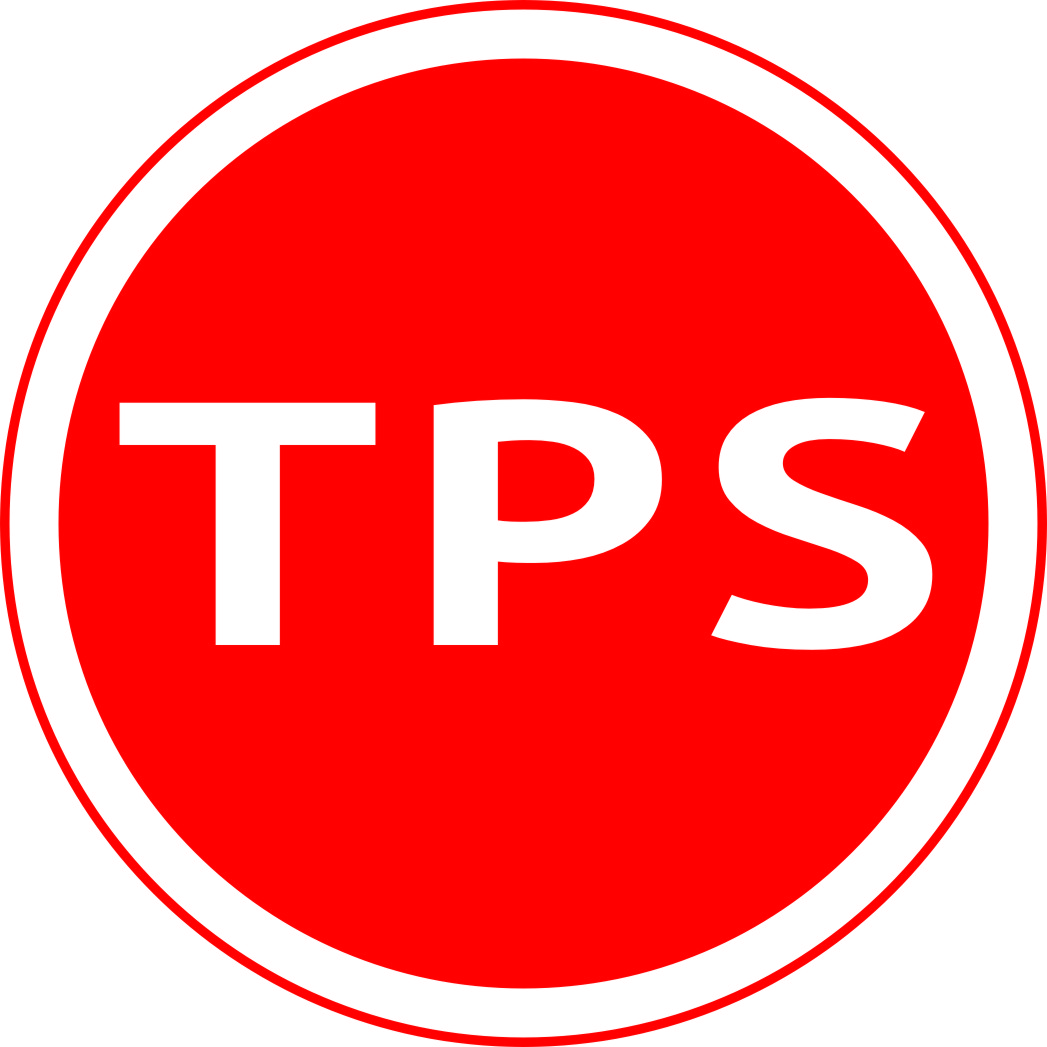 Investment from Land Border Sharing Countries
PRESS NOTE 3 
Any Investment from Land Boarder Sharing Countries will require prior approval
Even if a Beneficial Owner is from a Land Border Sharing Country
 Any Investment prior to April, 2019 (and reported) will not be affected
Application has to be made through Foreign Investment Facilitation Portal
Press Note 3 Declaration will have to be provided both the Investor & Investee
Any subsequent change in ownership to a person from a land border sharing country will require prior approval of Government
[Speaker Notes: Distributive Negotiation’ is also known as ‘Positional’ or ‘Competitive’ or ‘Fixed Pie’ or ‘Win-Lose’ Negotiation. 
It is a type or style of negotiation in which the parties compete for the distribution of a fixed amount of value. 
The involved parties in a ‘distributive negotiation’ have a ‘win-lose’ attitude towards reaching the goal and 
            is based on an attempt to divide up a fixed pie or amount of resources for oneself.
‘Distributive Negotiation’ involves holding on to a fixed idea, or position, of what you want and arguing for 
             it and it alone, regardless of any underlying interests.]
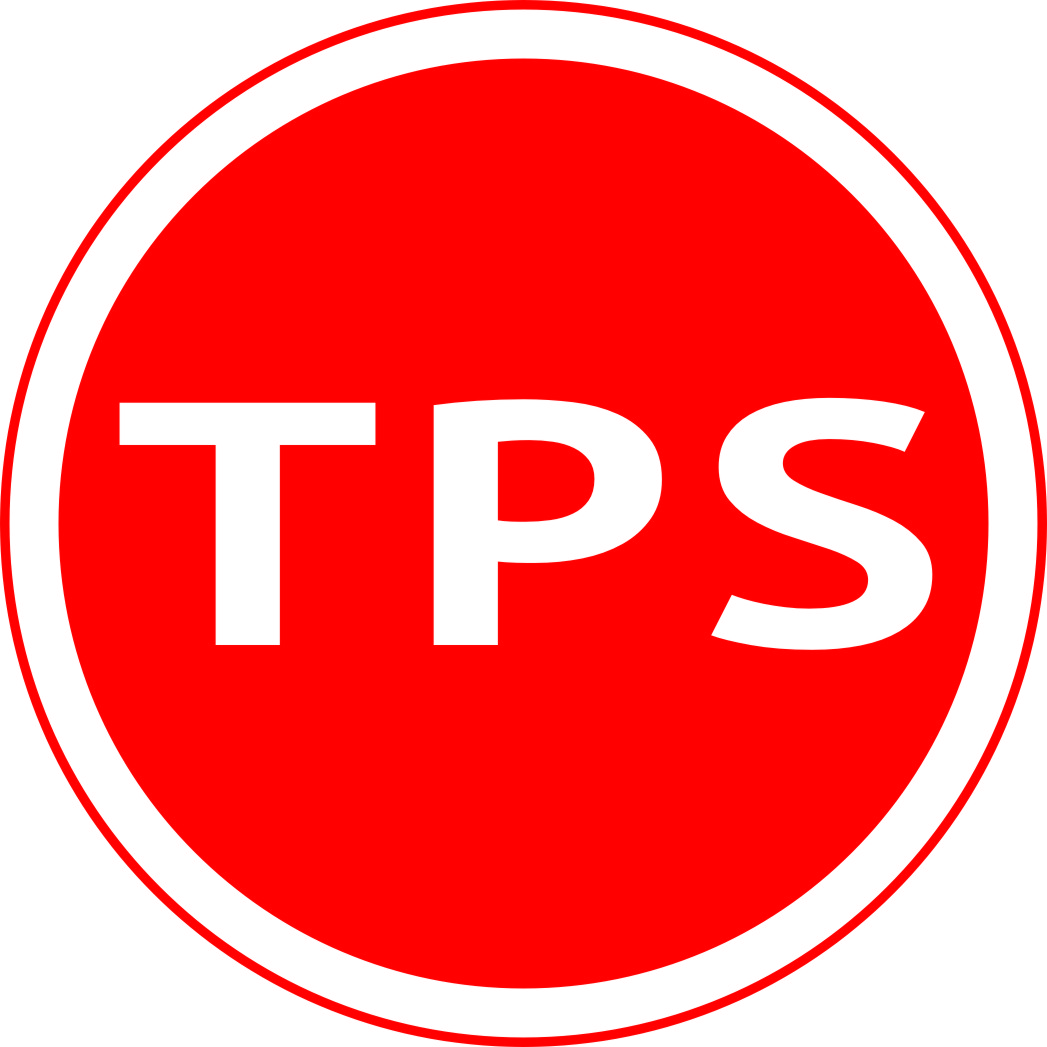 TRANFER OF SHARES
TRANFER OF SHARES
When to report, 
Who will report, 
Procedure to be followed
Documents to be provided 
Challenges faced
[Speaker Notes: Distributive Negotiation’ is also known as ‘Positional’ or ‘Competitive’ or ‘Fixed Pie’ or ‘Win-Lose’ Negotiation. 
It is a type or style of negotiation in which the parties compete for the distribution of a fixed amount of value. 
The involved parties in a ‘distributive negotiation’ have a ‘win-lose’ attitude towards reaching the goal and 
            is based on an attempt to divide up a fixed pie or amount of resources for oneself.
‘Distributive Negotiation’ involves holding on to a fixed idea, or position, of what you want and arguing for 
             it and it alone, regardless of any underlying interests.]
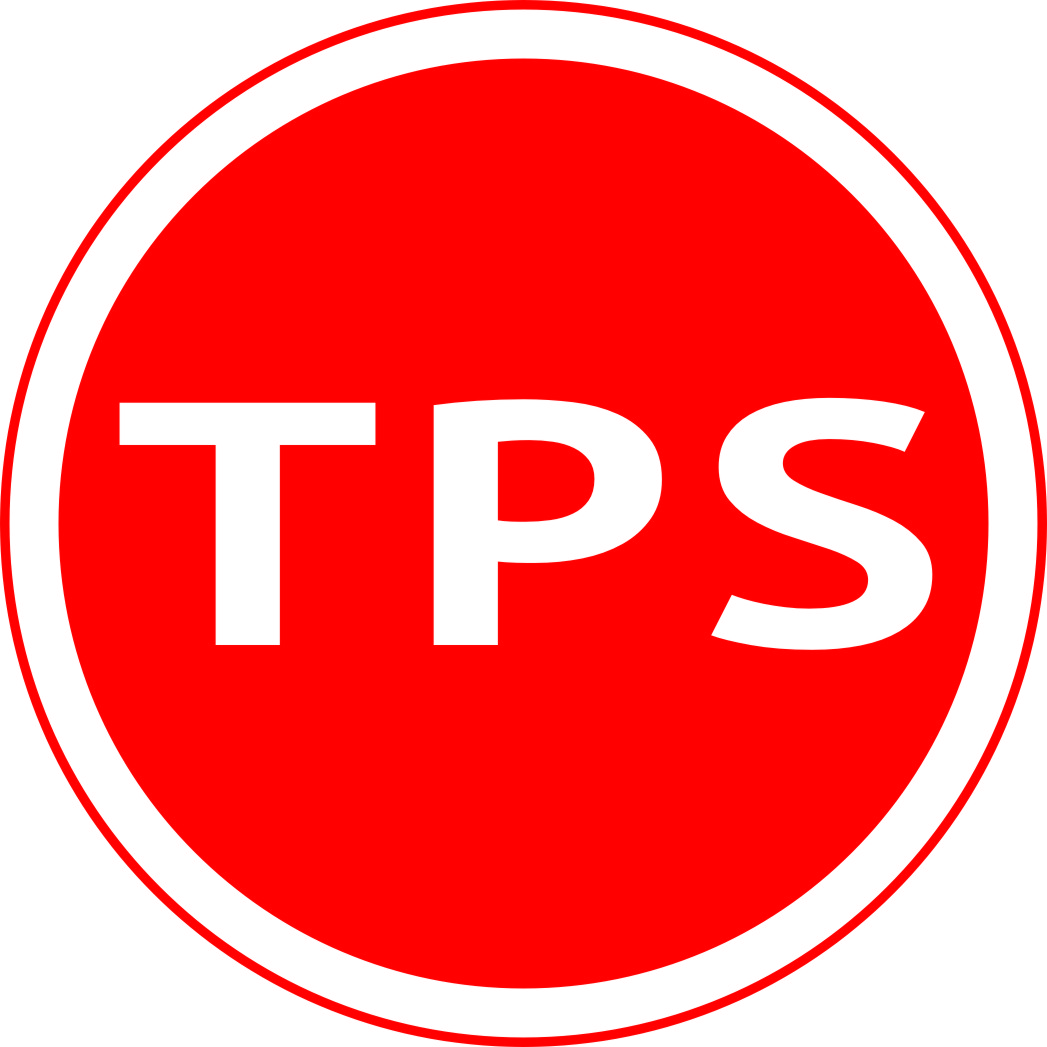 TRANSFER OF SHARES
CASE STUDY
Resident Individual invested in an Indian Company, when in India 

Later became an US citizen 

Sold his shares in the Indian company to a Non-Resident

Got his money into his bank account in India
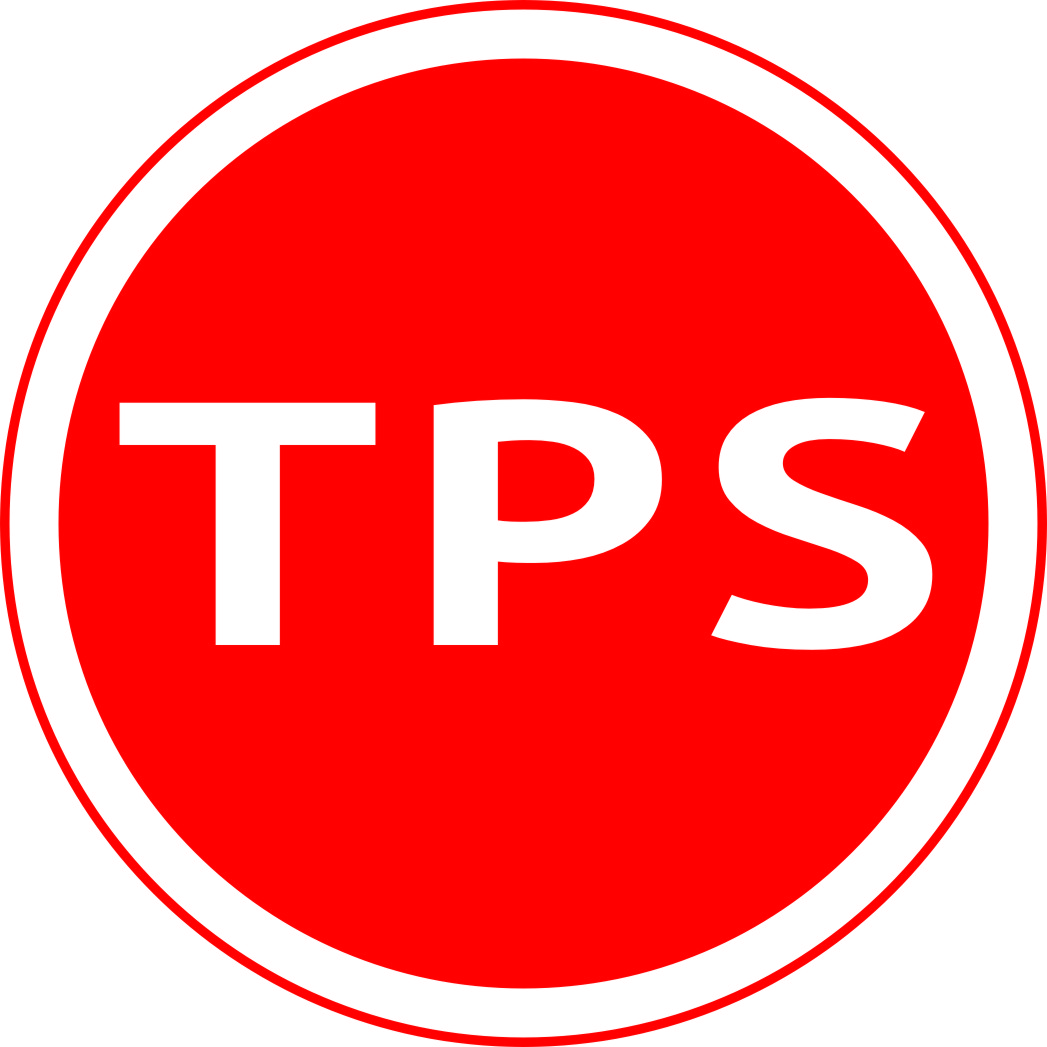 TRANSFER OF SHARES
OPTIONS
OPTION-A 	= 	FC-TRS has to be filed

OPTION-B 	= 	FC-TRS need not be filed

OPTION-C 	= 	Plain Paper reporting
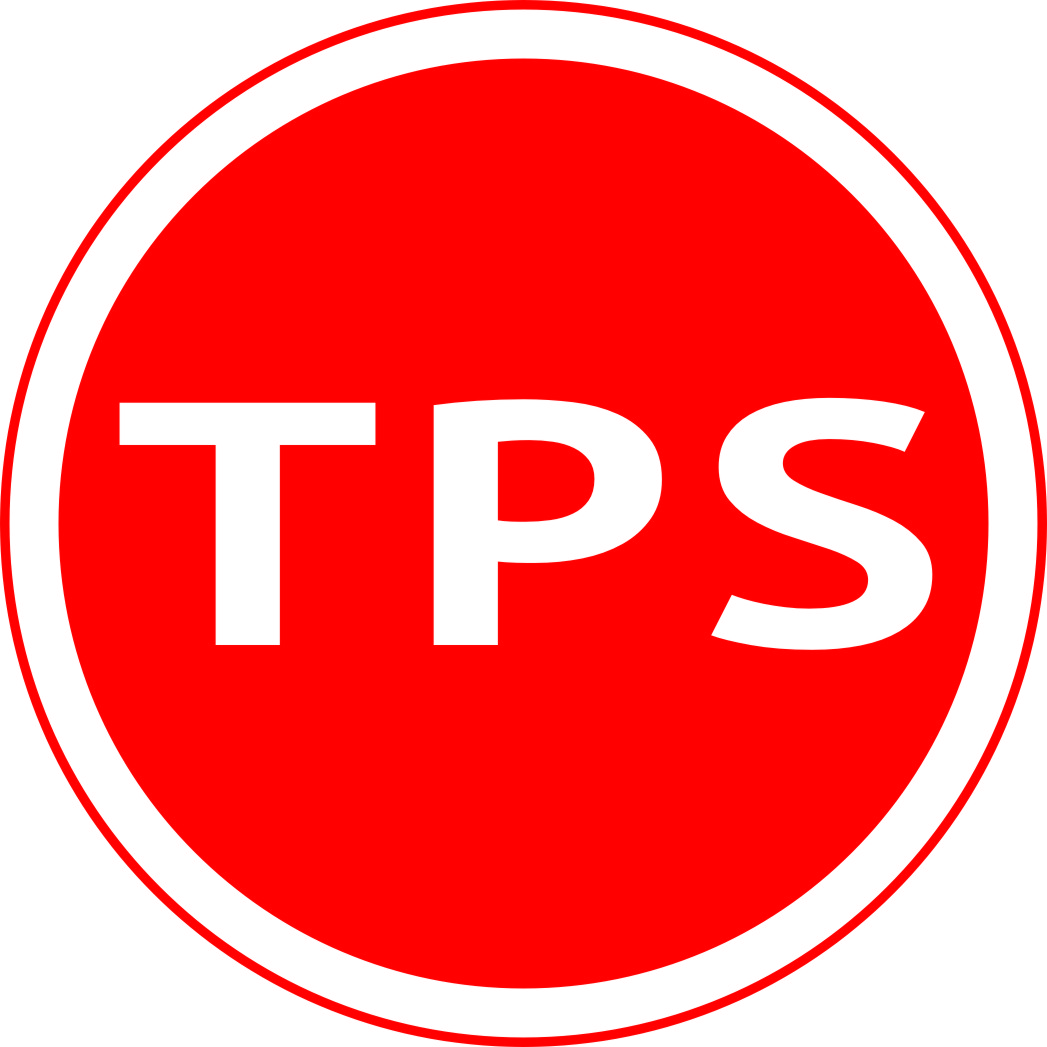 TRANSFER OF SHARES AND REPORTING
Change in Repatriability Status
 Whether Foreign Exchange Involved – at Present or in Future
Change in Shareholding Pattern
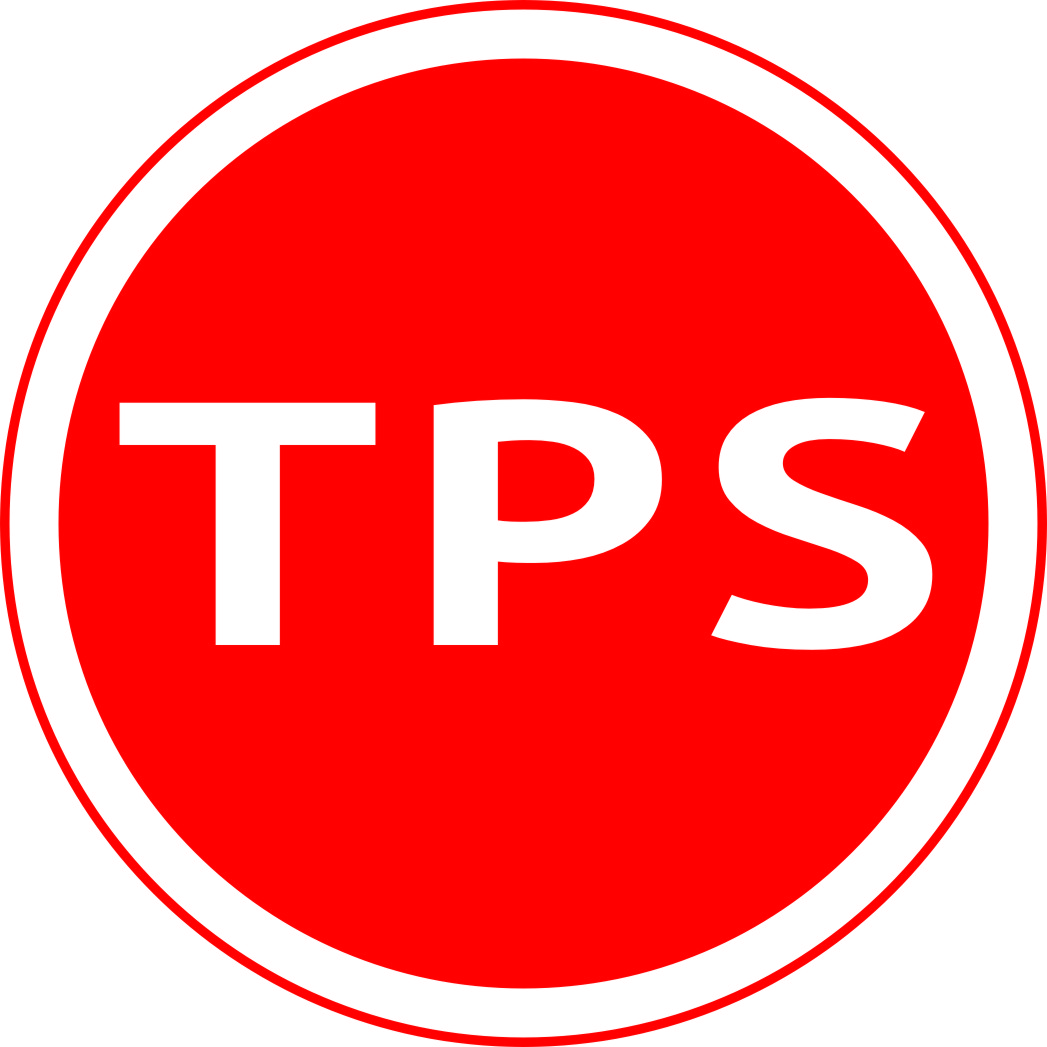 TRANSFER OF SHARES AND REPORTING
Valuation Report
Proof for transfer of Shares 
Buyer’s Consent
Seller’s Consent
FIRC/ KYC – Depending on Inward or Out ward Transfer
Pre & Post Share Holdings of Investee Company 
Press Note 3 Declaration 
FEMA Declaration
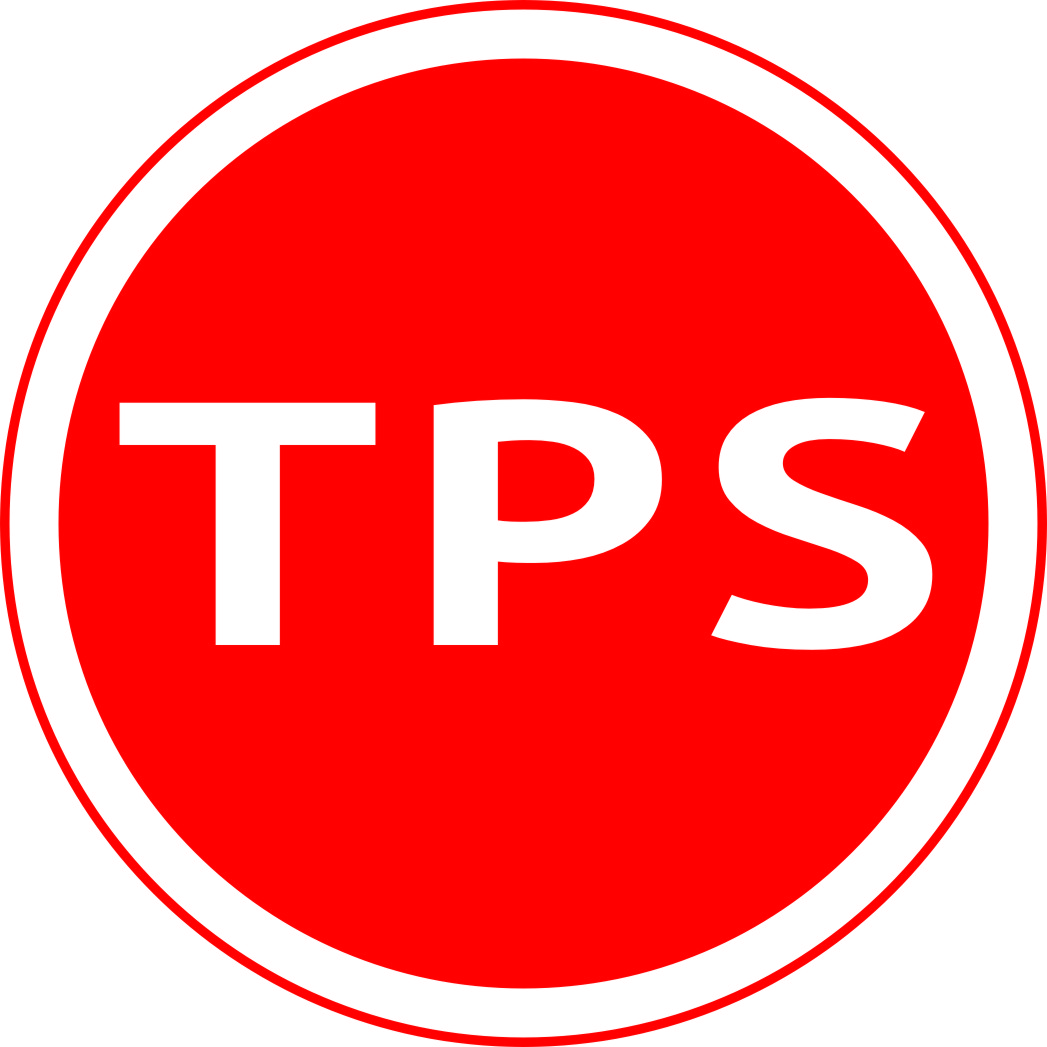 OVERSEAS DIRECT INVESTMENT
FLOW OF EQUITY & DEBT OUTSIDE INDIA
Investor in India – Indian Entity (IE)
	Companies
	Bodies Corporate  (Eg: Trust, Society  etc)
	Limited Liability Partnership  
	Registered Partnership Firms
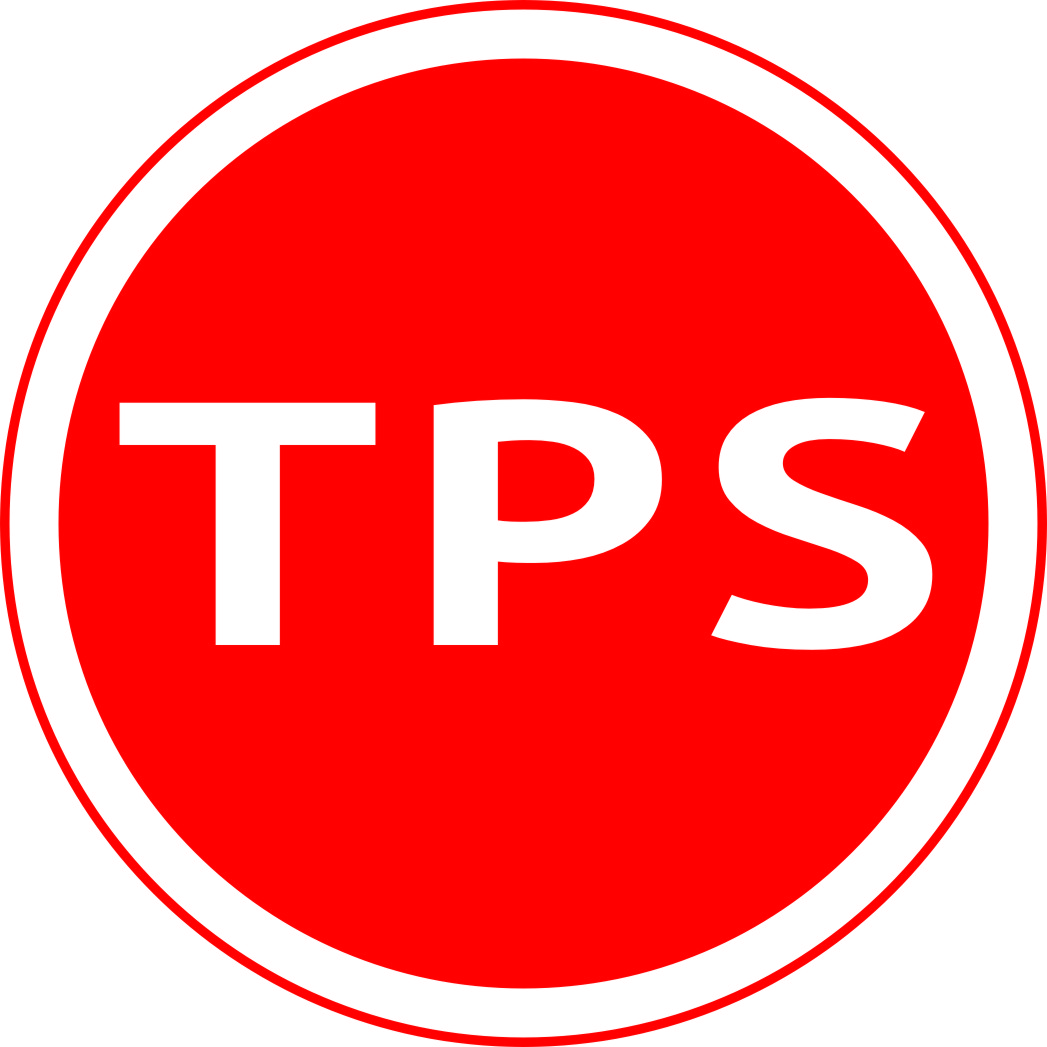 OVERSEAS DIRECT INVESTMENT
INVESTMENT SECTORS
ODI is Permitted in entities engaged in Sectors 
	that are permitted both India 
		and 
	in the host country
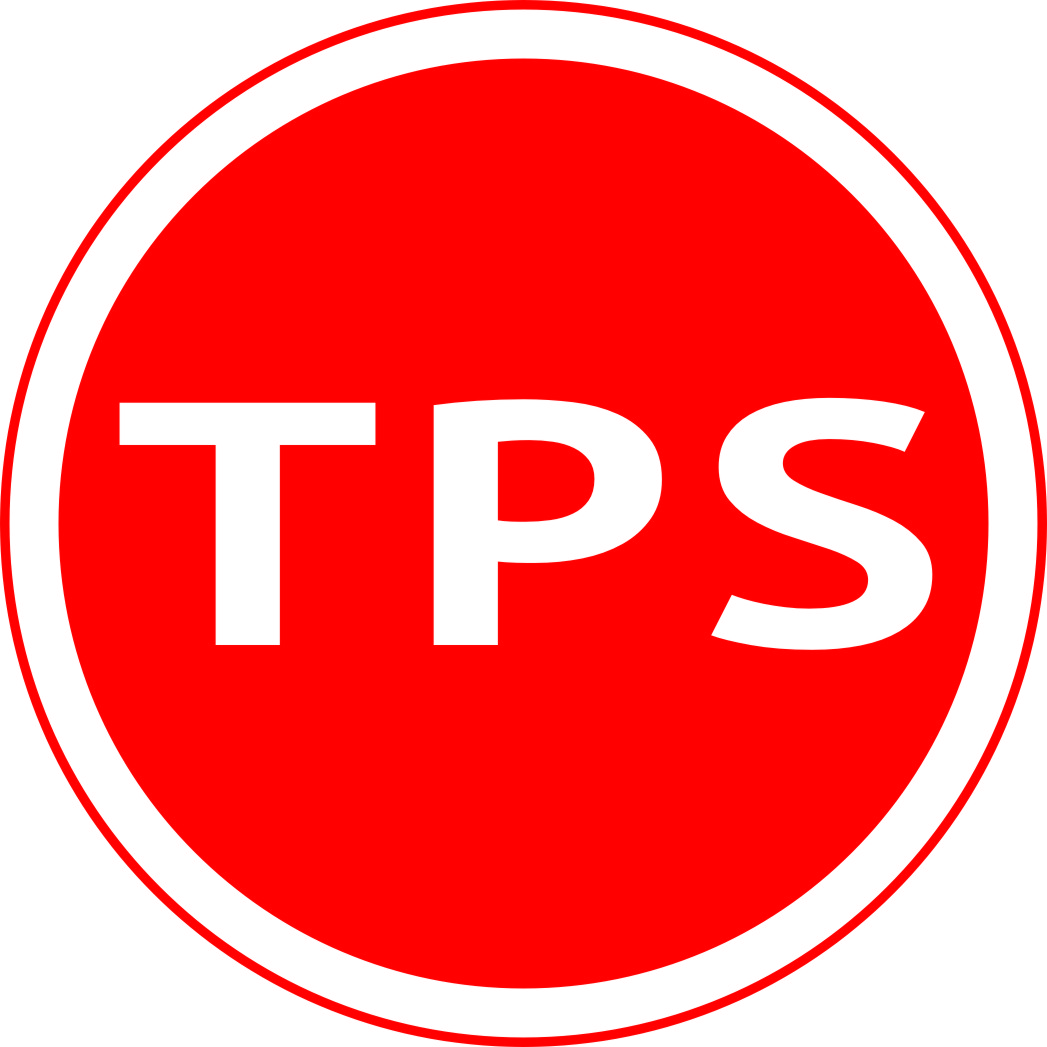 OVERSEAS DIRECT INVESTMENT
PROHIBITED SECTORS
Real Estate Activities,

Gambling

Dealing in Financial Products linked to INR – with prior approval from RBI
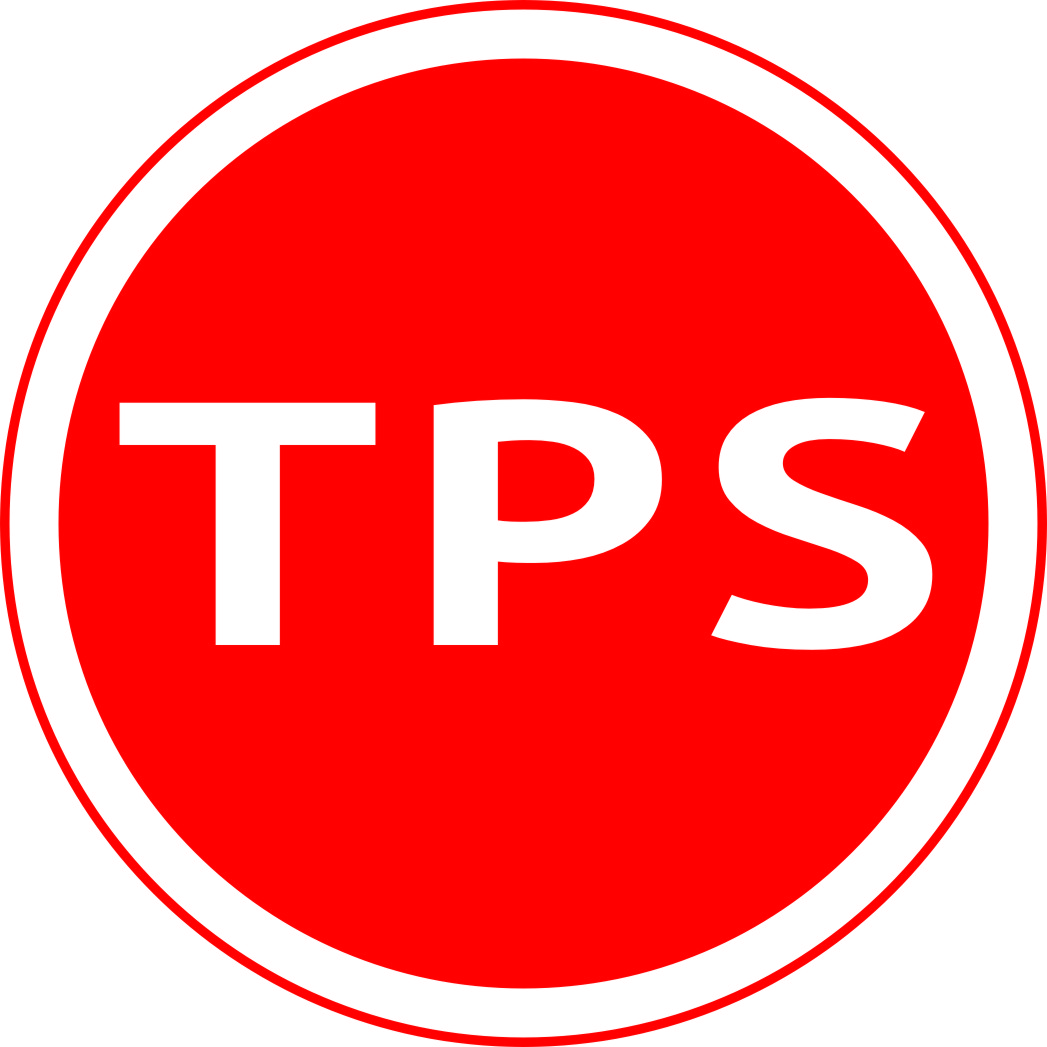 OVERSEAS DIRECT INVESTMENT
MODE OF EQUITY INVESTMENT through ODI
Subscription to MOA & AOA

Private Placement 

Rights Issue subscription 

Swap of Securities
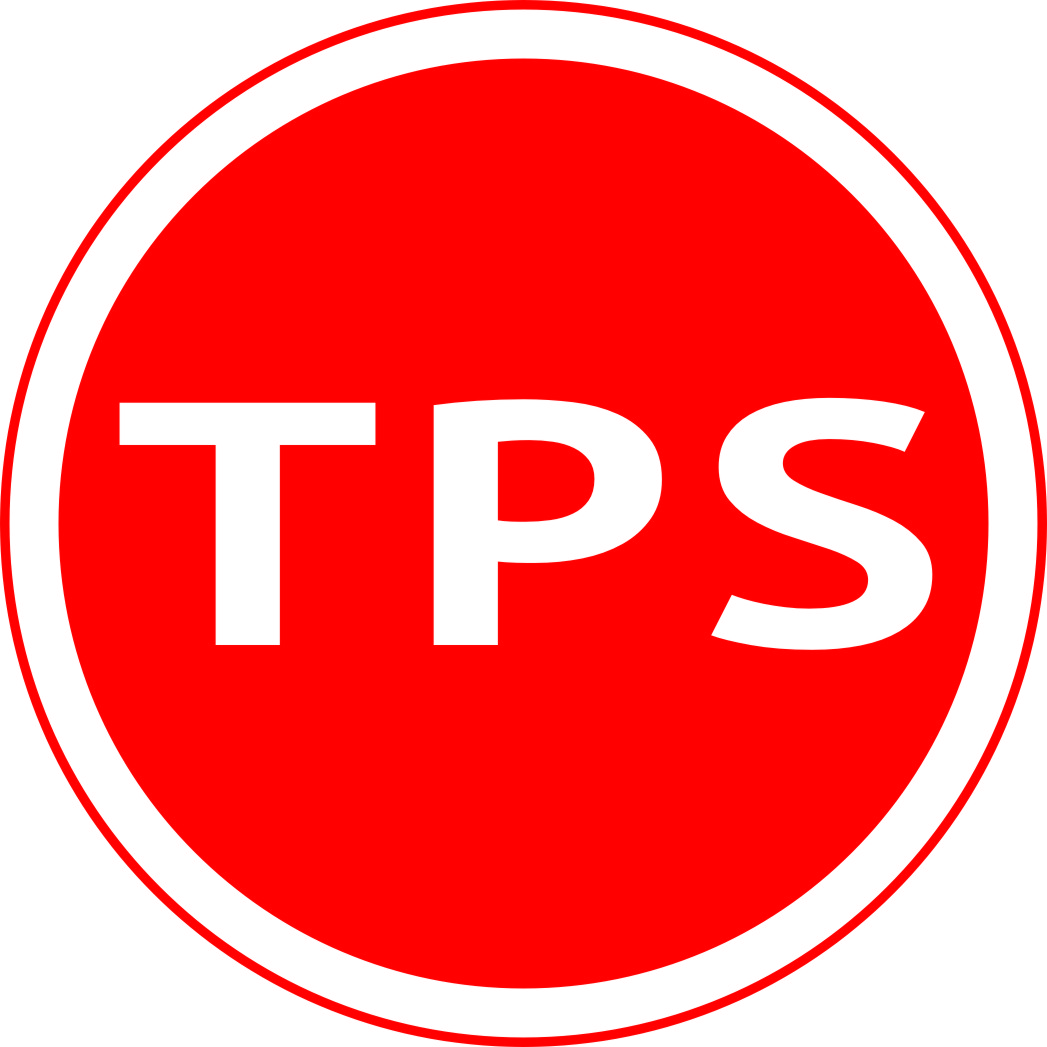 OVERSEAS DIRECT INVESTMENT
NO OBJECTION CERTIFICATS
NOC from respective lenders, 
Investigating Agencies like ED, CBI, SFIO)
Application to be made to Investigating agencies for NOC
If no objection is not received within 60 days
It is deemed consent and can proceed with the transaction
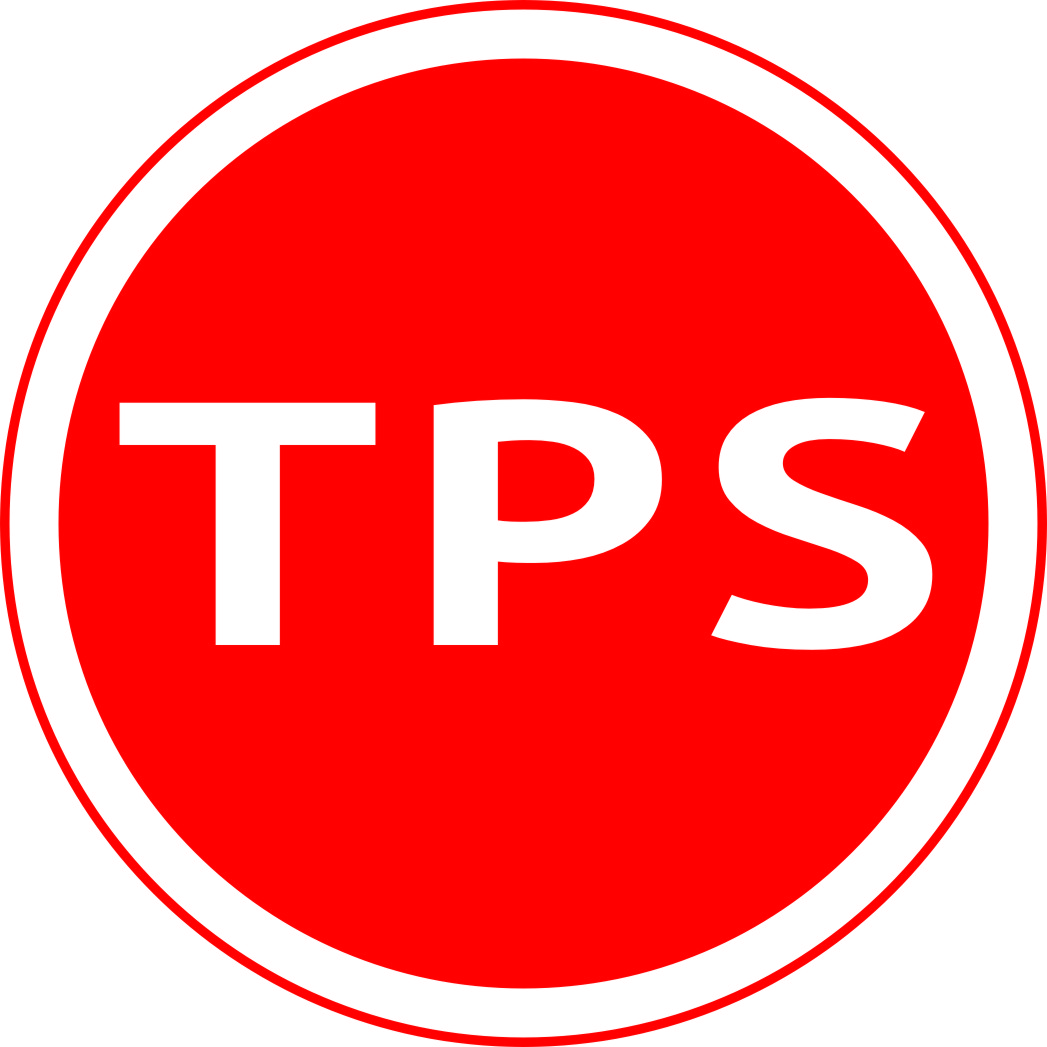 OVERSEAS DIRECT INVESTMENT
DISINVESTMENT
Transfer of Investment is permitted, 
Indian Entity / Resident Individual to remain invested for minimum one year
All dues /receivables from the overseas entity to be received before dis-investing	
Valuation norms to be complied with for transfer
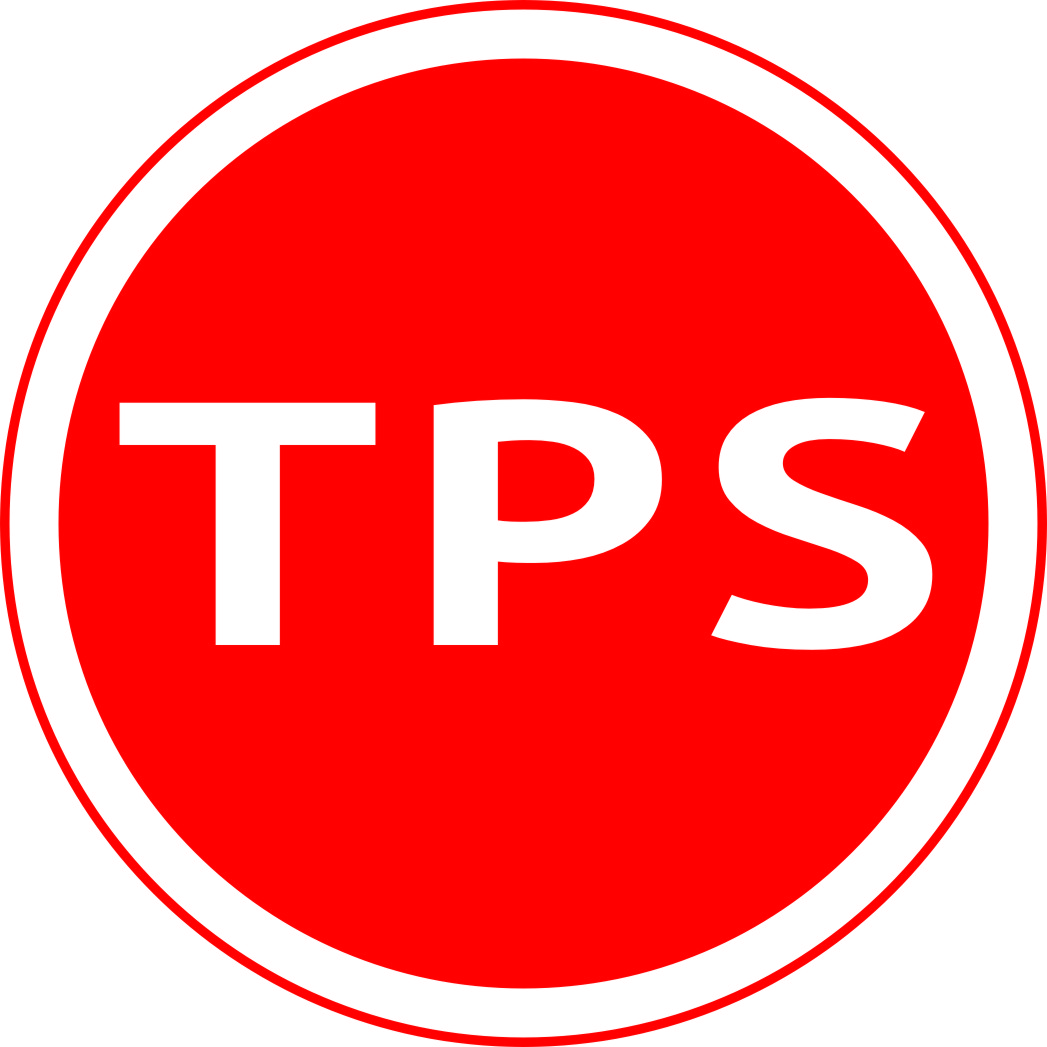 OVERSEAS DIRECT INVESTMENT
STEP DOWN SUBSIDIARIES
IE makes ODI in OPERATING foreign entity -		PERMITTED.
FE setting up FIRST LEVEL-SDS in India			PERMITTED
FE setting up SECOND LEVEL SDS through 1st Level 	PERMITTED
FE setting up THRID LEVEL SDS through 2nd Level 	NOT PERMITTED
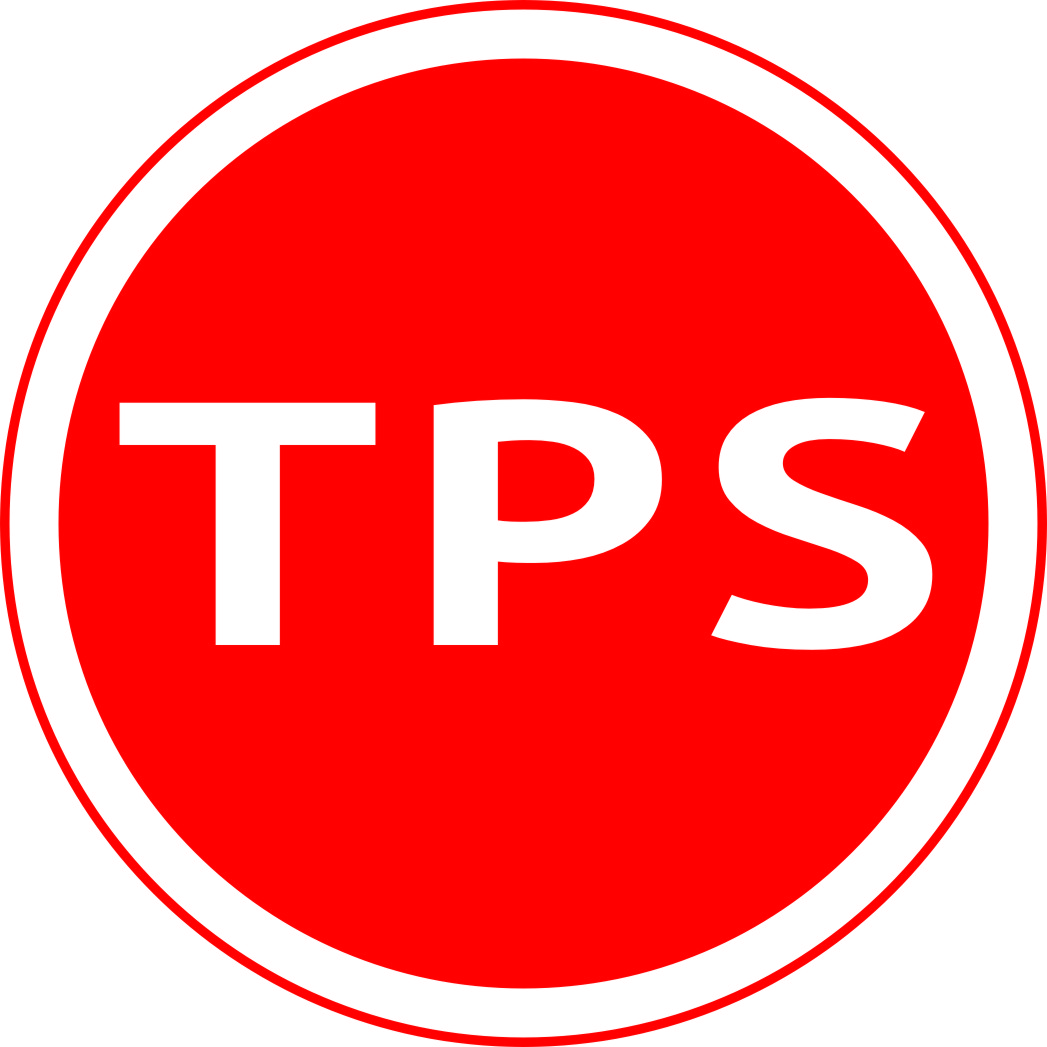 OVERSEAS DIRECT INVESTMENT
REPORTING REQUIREMENTS
Indian Entity to file Form FC (Five Sections)
Evidence of Investment to be provided within six months of investment
Filing of Form APR for each financial year before 31st December,
Acknowledgement
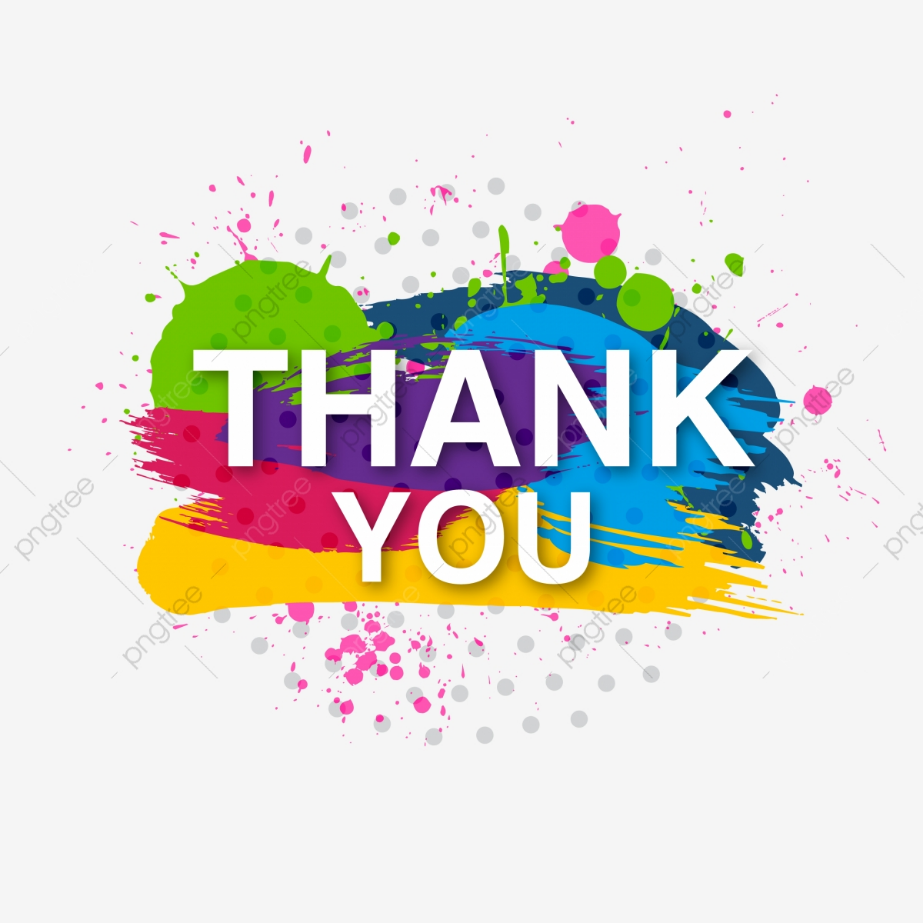